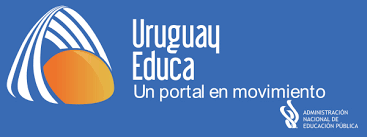 Protagonistas de la Química2° parte
La Química, como toda ciencia, es creada por la mente de diferentes personas que dedicaron gran parte de su vida a hacerse preguntas y buscar respuestas.
Mtra. Andrea Etchartea
Índice
Primera parte
Aristóteles
María la Judía
Hipatia de Alejandría
Anders Celsius
John Dalton
Wallace Carothers
Marie Skłodowska Curie
Pierre Curie
Henri Becquerel
Segunda parte
Demócrito
Elizabeth Fulhame
Antonie Lavoisier  
Dmitri Mendeléyev
J. J. Thomson
Ernest Rutherford
Dorothy Crowfoot Hodgkin
Rosalind Franklin
Demócrito
Nació en el año 460 antes de Cristo, en una colonia griega de la actual Turquía. Murió en el año 370 a.C. 
Filósofo y matemático, caracterizado por su buen humor.
Desarrolló la teoría atómica del universo, planteada por Leucipo. Planteó la existencia de partículas indivisibles y de vacío. 
Viajó por gran parte de Asia y Egipto para estudiar con diferentes sabios.
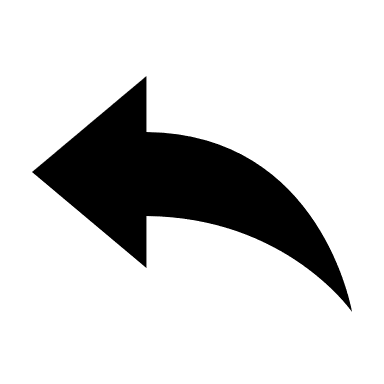 Demócrito
Óleo sobre lienzo de Hendrick ter Brugghen.
Elizabeth Fulhame
Se sabe que vivió en Escocia en el s XVIII.
Desarrolló importantes estudios sobre la combustión. 
Refiriéndose a su libro expresó que deseaba que pudiera servir como «un faro para las navegantes futuras» (las mujeres) realizando investigaciones científicas.
Desarrolló el concepto de «catálisis » y descubrió los mecanismos de fotorreducción.
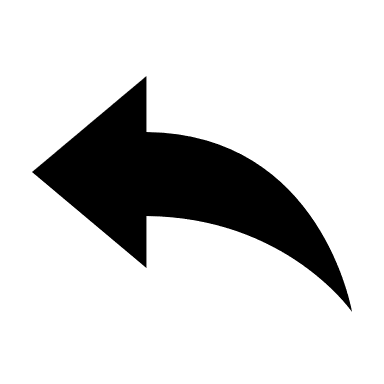 Primera página de su ensayo sobre combustión, publicado en Londres, 1794. 
No se conocen fotografías de Elizabeth.
Antoine Lavoisier
Nació el 26 de agosto de 1743, en París, Francia. Murió el 8 de mayo de 1794. 
Es considerado el “padre de la química moderna”.
Descubrió que el agua está compuesta por hidrógeno y oxígeno. Hasta ese momento se pensaba que el agua es un elemento. 
Estudió, entre otras cosas, la oxidación de los cuerpos, la respiración animal, la combustión, el aire, la fotosíntesis.
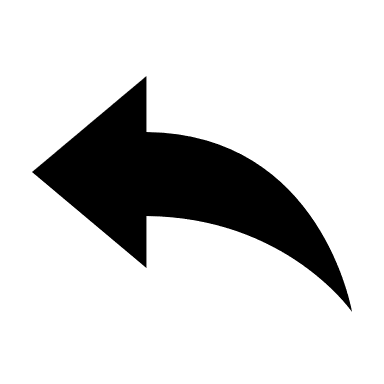 Antoine-Laurent Lavoisier. Grabado lineal de Louis Jean Desire Delaistre, según un diseño de Julien Leopold Boilly.
Dmitri Mendeléyev
Nació el 8 de febrero de 1834 de 1834, en Tobolsk, Siberia, Rusia. Murió 2 de febrero de 1907 (fechas según nuestro calendario).
Se dice que tenía 12 hermanos. 
Fue quien clasificó los elementos químicos y los ordenó creando la tabla periódica de los elementos.
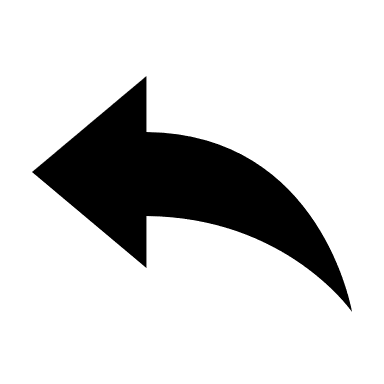 J. J. Thomson
Nació el 18 de diciembre de 1856 en Manchester, Inglaterra. Falleció el 30 de agosto de 1940.
Comunicó que los átomos estaban formados por partículas más pequeñas. 
Descubrió el electrón y los isótopos. 
Recibió en 1906, el premio Nobel de Física «en reconocimiento de los grandes méritos de sus investigaciones teóricas y experimentales en la conducción de la electricidad generada por los gases».
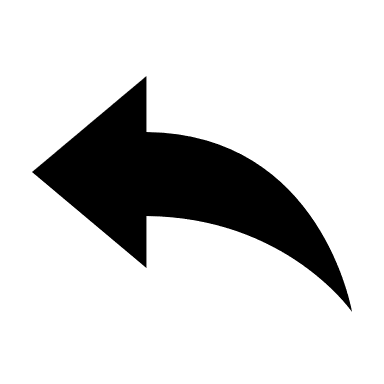 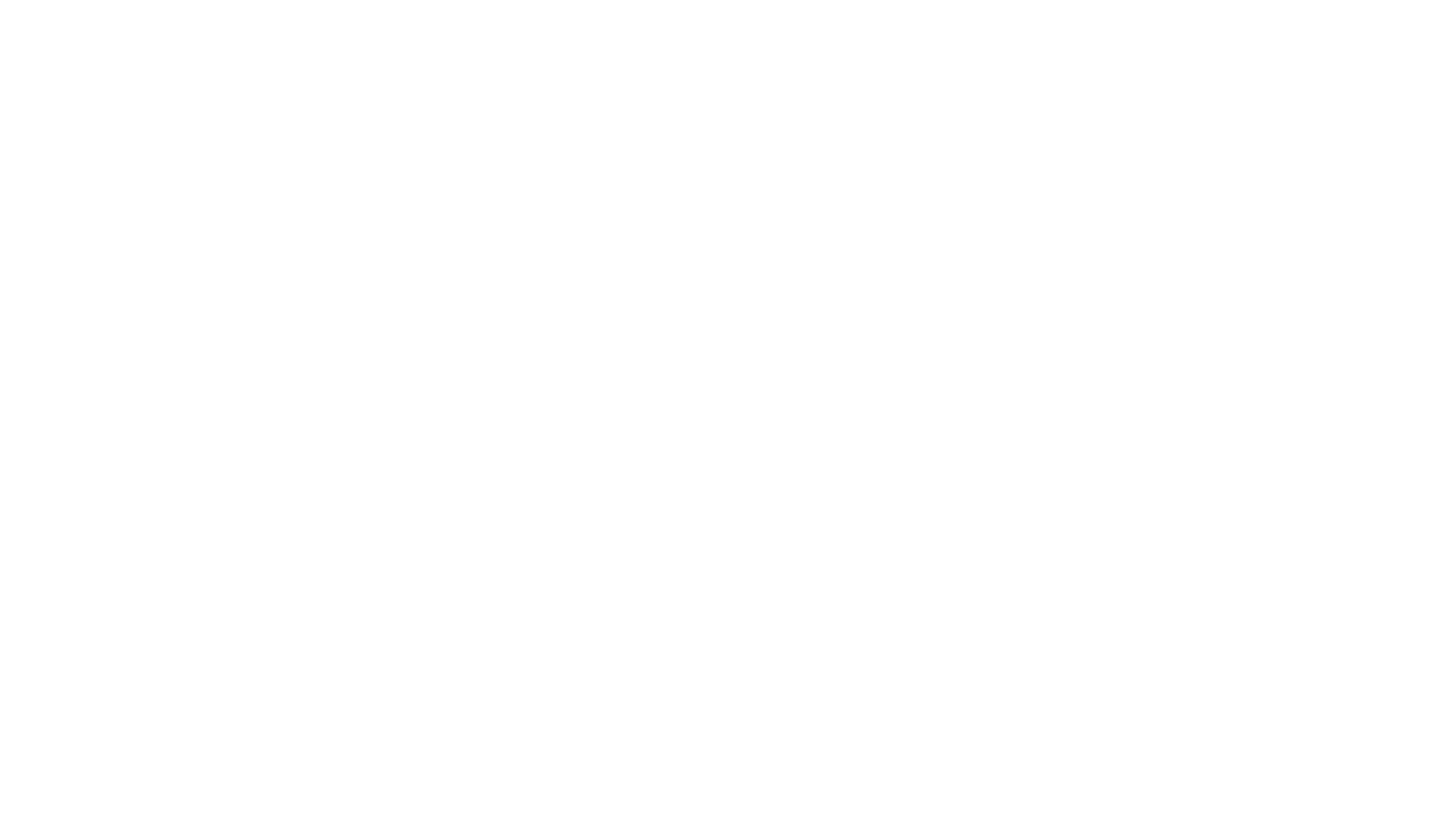 Ernest Rutherford
Nació el 30 de agosto de 1871, en Spring Grove, Nueva Zelanda. Murió el 19 de octubre de 1937.
Fue físico y químico. 
Estudió partículas radiactivas y las clasificó.
En 1908 ganó el premio Nóbel de Química. 
Elaboró una teoría atómica donde existe un núcleo con toda la carga positiva y casi toda la masa del átomo, y una zona periférica con la carga negativa. 
Fue sepultado en la Abadía de Westminster, Londres, cerca de grandes científicos británicos como Isaac Newton y a William Kelvin.
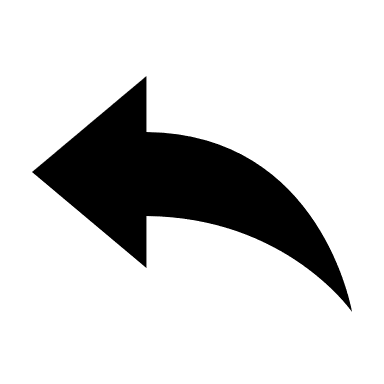 Dorothy Crowfoot Hodgkin
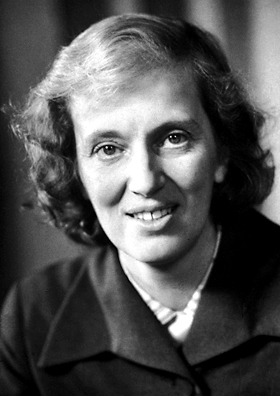 Nació el 12 de mayo de 1910 en El Cairo, cuando Egipto pertenecía al Imperio Británico. Falleció el 29 de julio de 1994. 
Desarrolló la cristalografía de proteínas por lo que recibió el premio Nobel de Química. 
Fue madre de tres hijos, y su maternidad no le impidió continuar con sus trabajos de investigación.
Imagen: Autor desconocido. 
Fuente de la imagen: https://en.wikipedia.org/wiki/File:Dorothy_Hodgkin_Nobel.jpg
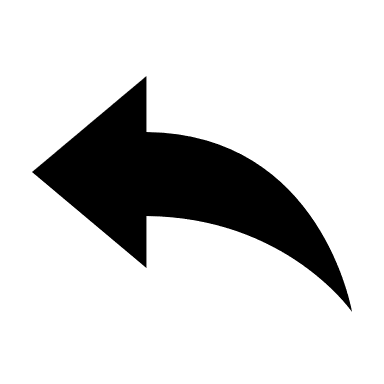 Rosalind Franklin
Nació el 25 de julio de 1920 en Londres, Inglaterra. Falleció el 16 de abril de 1958.
Fue pionera en el desarrollo de la cristalografía y la difracción de los rayos X.
Se dice que es la verdadera descubridora de la estructura del ADN, porque con sus técnicas pudo observarla. Pero el crédito por esto lo recibieron los científicos Watson y Crick, recibieron el premio Nobel de Medicina por ello.
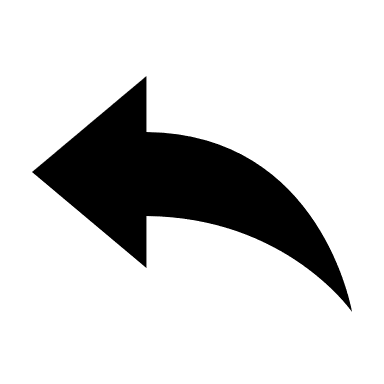 Fuentes consultadas
mujeresconciencia.com 
Wikipedia
Wikimedia Commons
Las imágenes presentadas son de Dominio Público a no ser que se especifique lo contrario.